I и II спряжение глаголов
Урок русского языка в 4 классе В
Учитель Попкова Т.В.
Что  без  меня  предметы?
Лишь  названья.
А  я  приду –
Всё  в  действие  придёт.
Летит  ракета.
Люди  строят  здания.
Цветут  сады.
И  хлеб  в  полях  растёт.
Что такое глагол?
Какова роль глаголов в тексте, предложении?
Что такое неопределённая форма глагола?
Как изменяются глаголы?
Что такое спряжение?
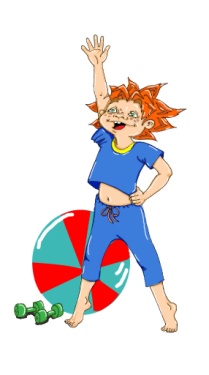 Ед.ч. 1л. 	-у(ю)
	    2л. 	- ешь (ёшь)
	    3л.	- ет (ёт)
Мн.ч. 1л.	- ем (ём)
		2л. - ете (ёте)
		3л.	- ут (ют)
Ед.ч. 1л. 		-у(ю)
	    2л. 		- ишь
	    3л.		- ит
Мн.ч. 1л.		- им
		2л. 	- ите
		3л.		- ат (ят)
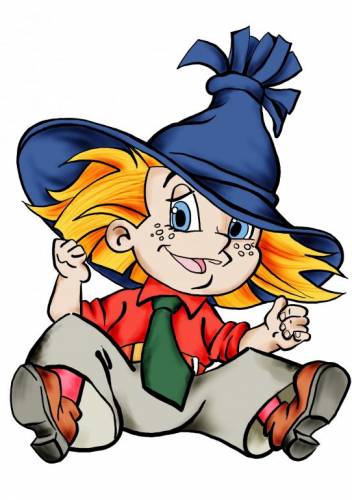 В русском языке два спряжения глаголов. Одни глаголы изменяются по лицам и числам по первому спряжению, а другие – по второму.
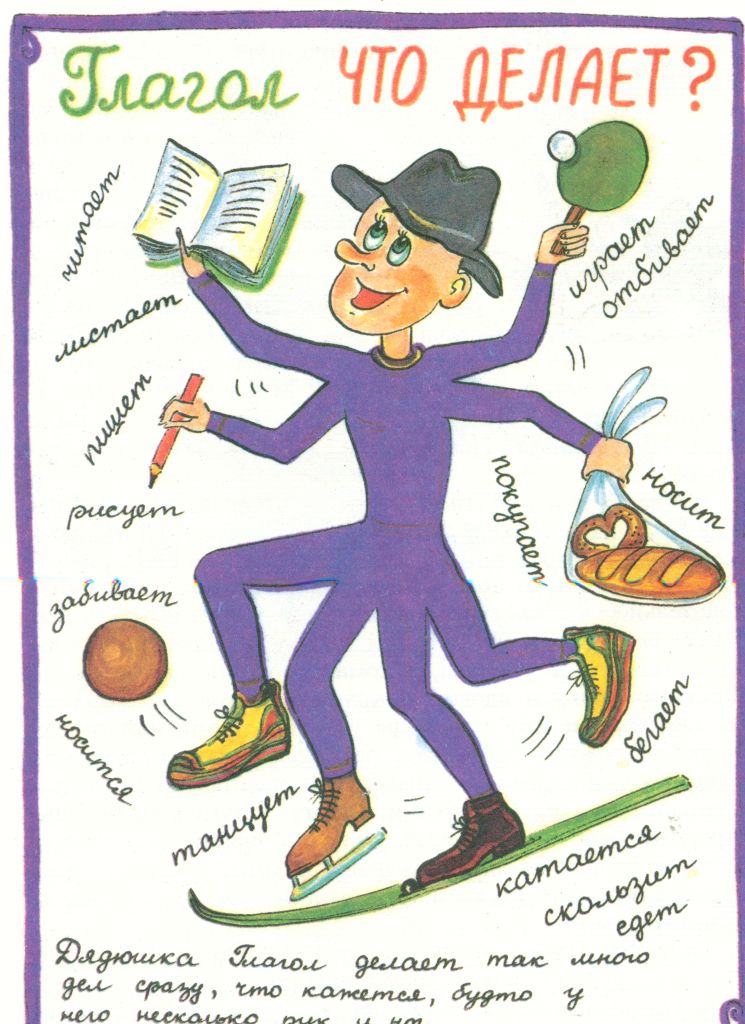 I спряжение
II спряжение
- у(ю)
- ишь
- ит
- им
- ите
- ат (ят)
Ед.ч. 1л.    - у(ю)
	  2л.	   - ешь (ёшь)
	  3л.    - ет (ёт)
Мн.ч. 1л.	   - ем (ём)
	  2л.    - ете (ёте)
	  3л.	   - ут (ют)
У глаголов одного и того же спряжения ударные и безударные окончания одинаковые. 	
	Спряжение глаголов с ударными окончаниями определяют по окончанию.
	Глаголы I спряжения легко отличить от глаголов II  спряжения только тогда, когда их личные окончания находятся под ударением .
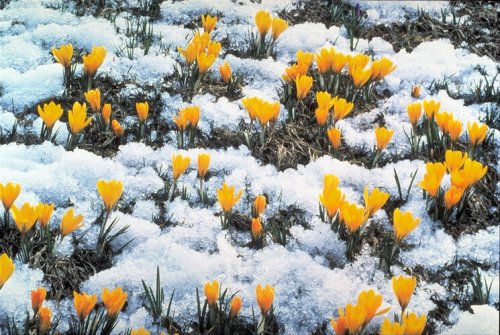 Спасибо за внимание!